K-means
DATA 301
Paul AndersonFigures for examples from Auton Lab at CMU
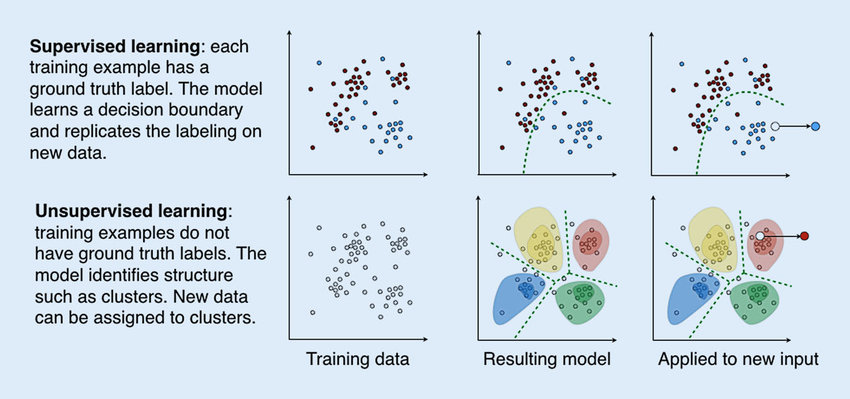 https://www.google.com/url?sa=i&source=images&cd=&ved=2ahUKEwi1-cfJ6vTlAhXEIDQIHVuLAB0QjRx6BAgBEAQ&url=https%3A%2F%2Fwww.researchgate.net%2Ffigure%2FSupervised-and-unsupervised-machine-learning_fig2_325867536&psig=AOvVaw3u2Dr8SKrMEPc5XbqNOEbz&ust=1574203325663897
Clustering
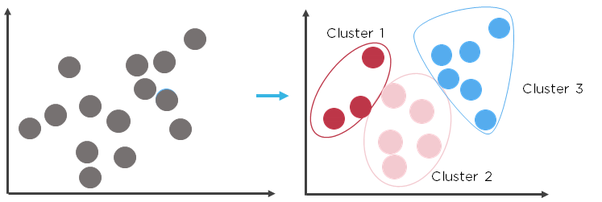 https://qph.fs.quoracdn.net/main-qimg-0e5dd3bd8e7c605b0429b0c59d635b52
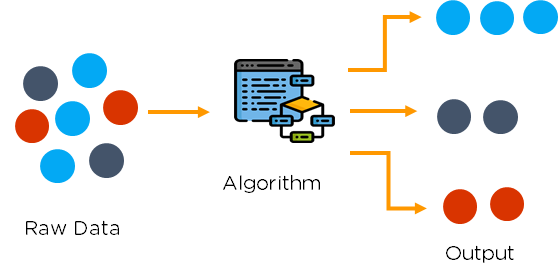 https://qph.fs.quoracdn.net/main-qimg-ccff5b1acc4e4c8bf697ffce489f6d19
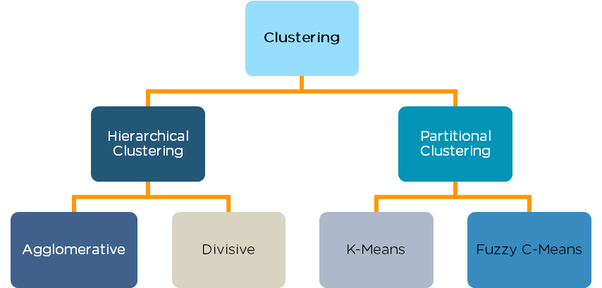 K-Means Example
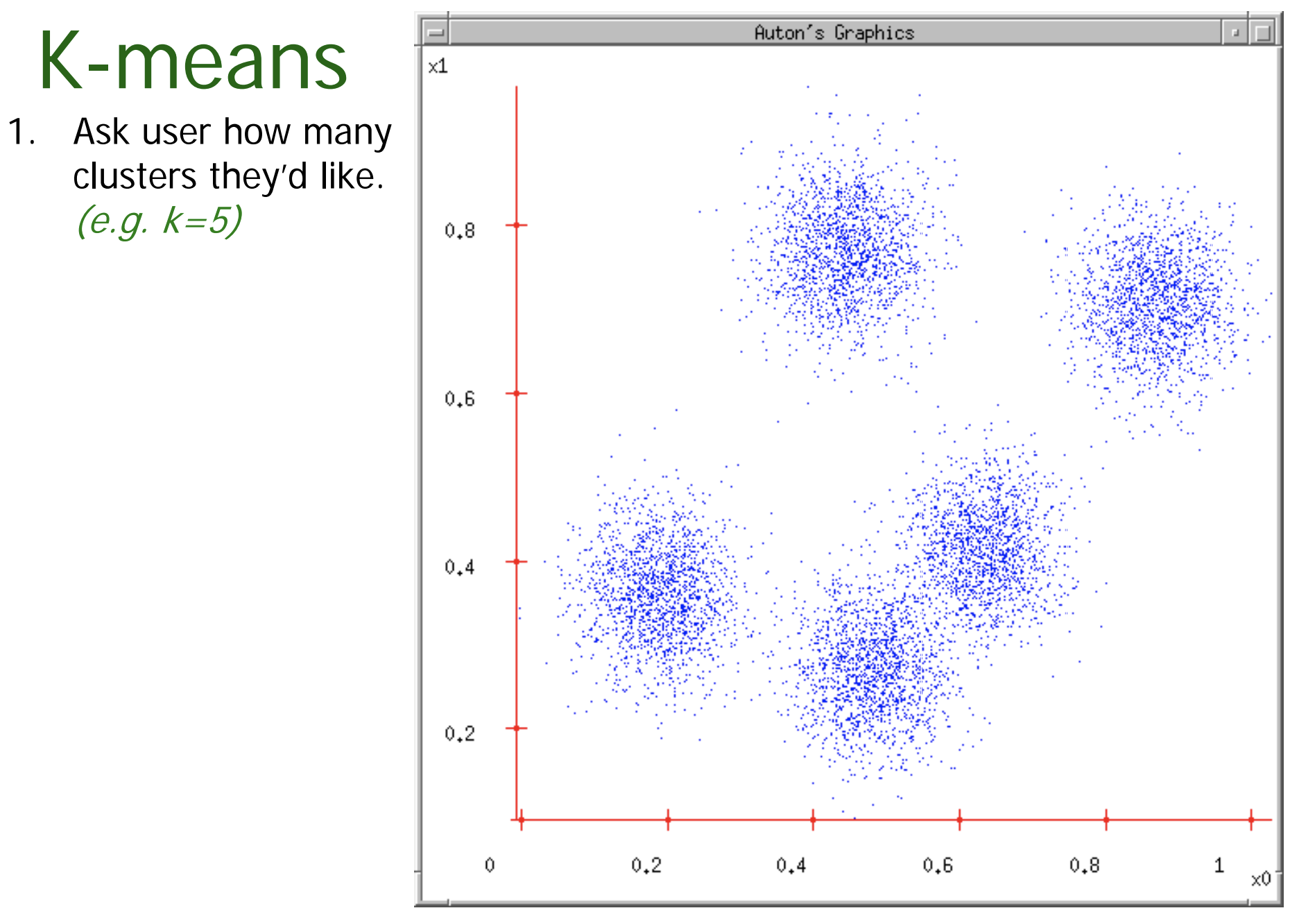 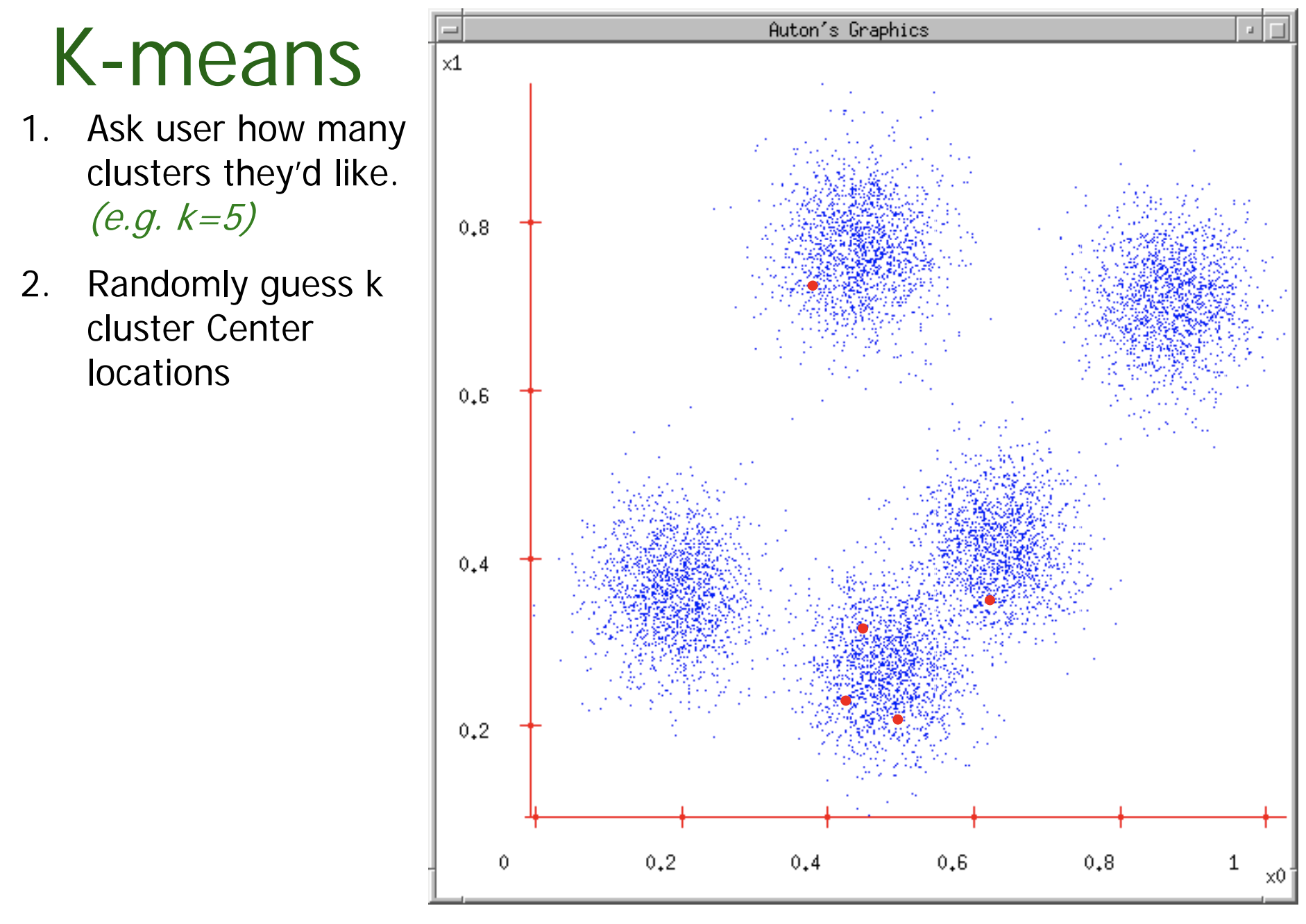 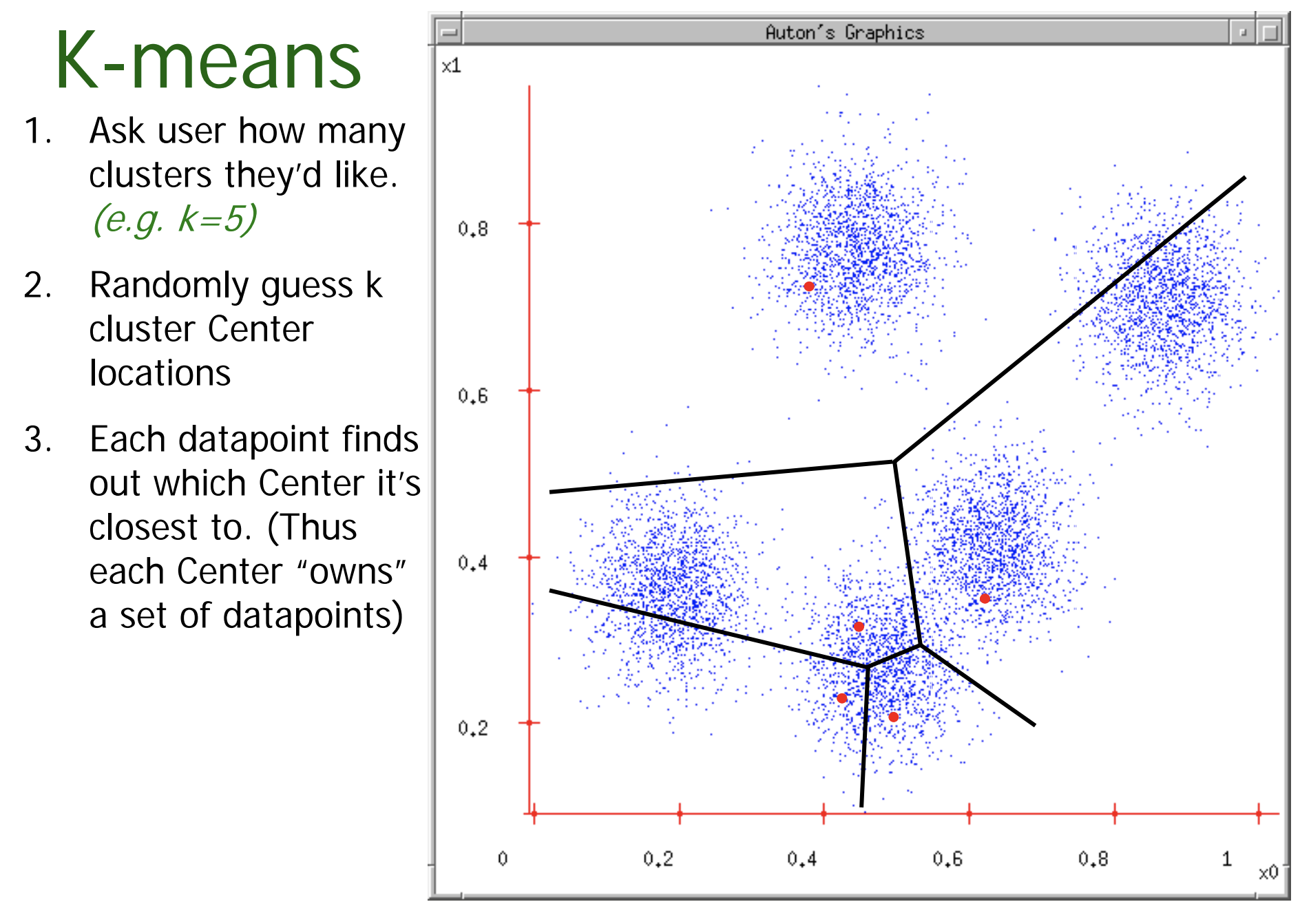 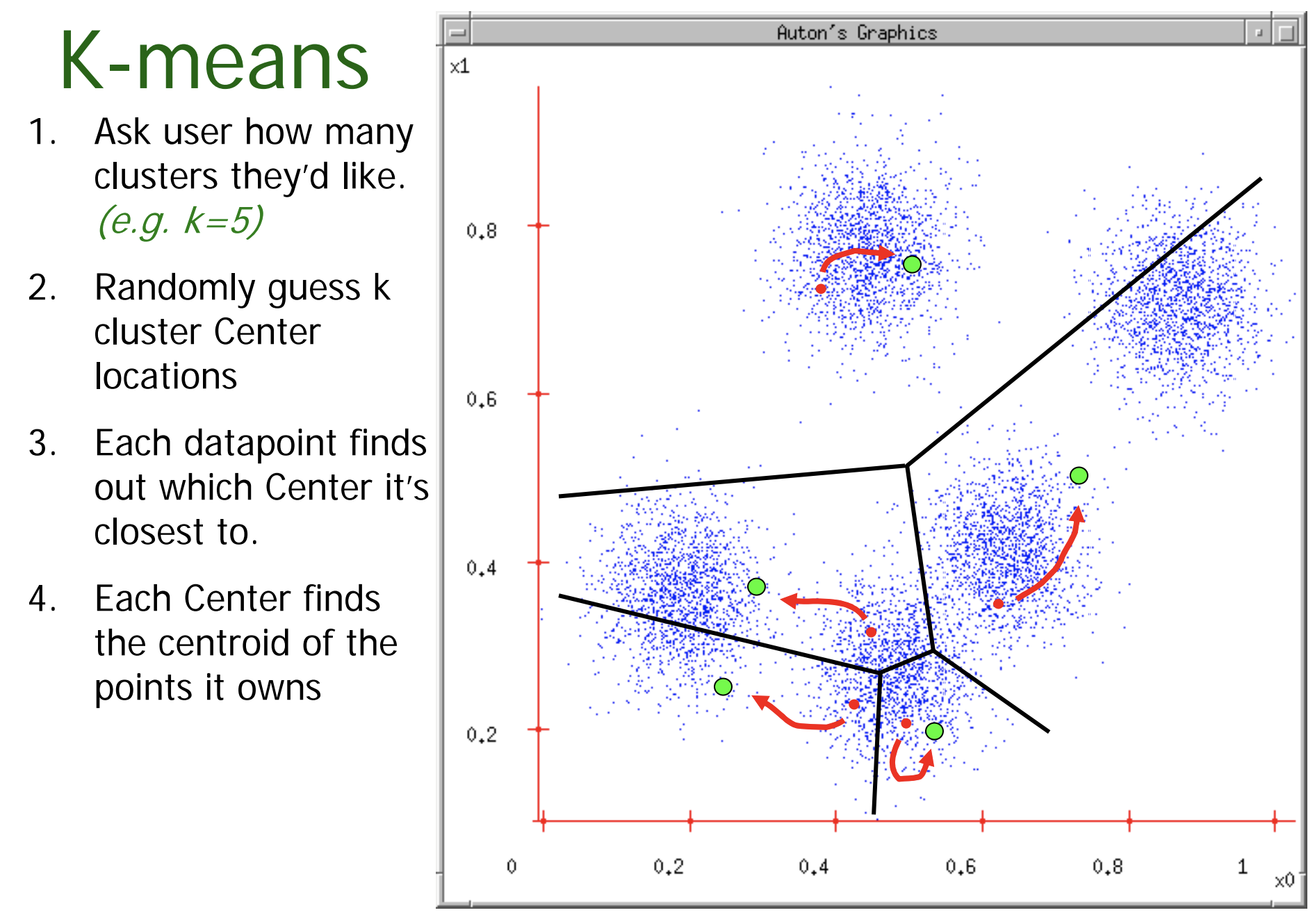 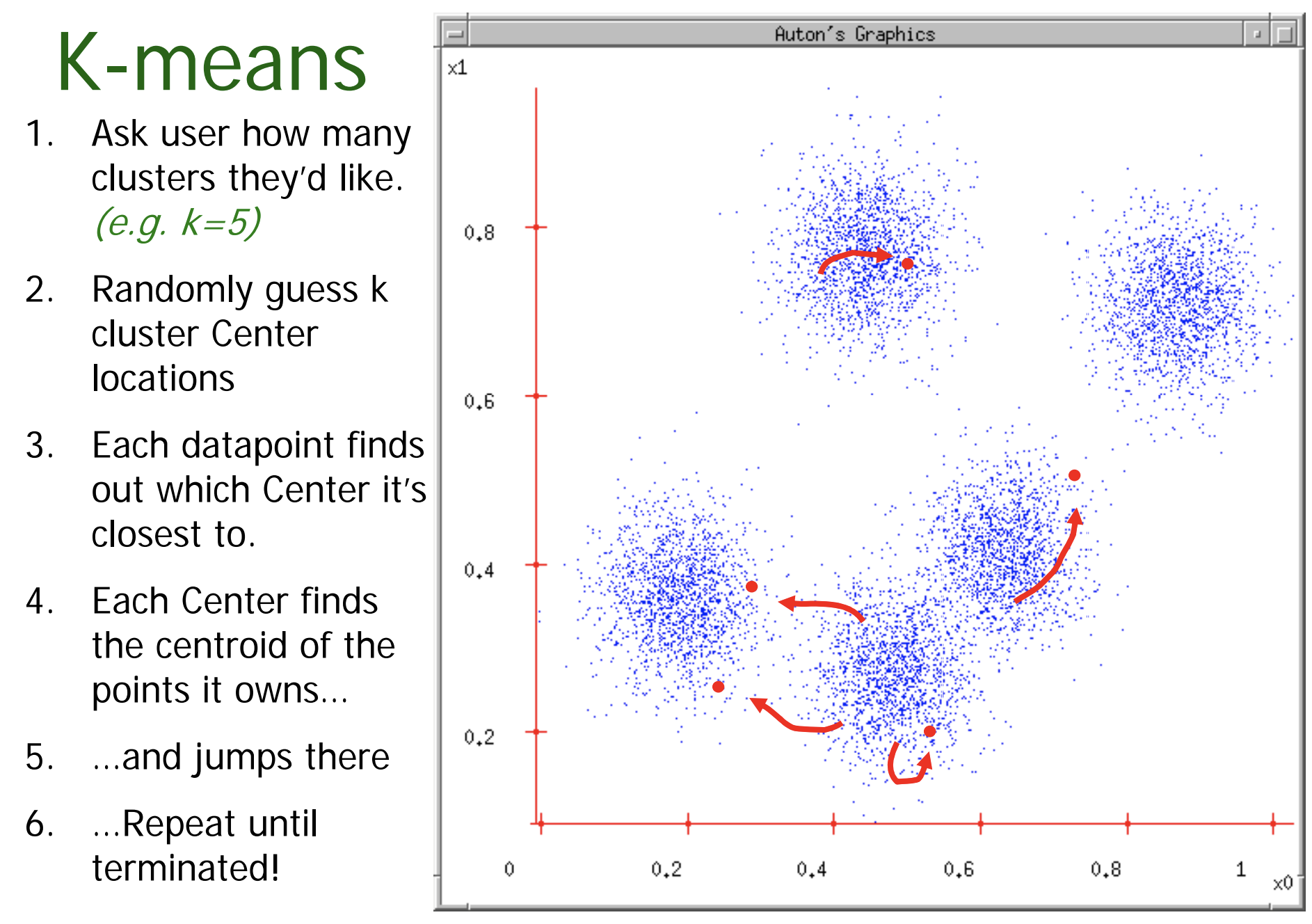 Simple algorithm but some deeper questions
What is it trying to optimize? 
Are we sure it will terminate? 
Are we sure it will find an optimal clustering? 
How should we start it? 
How could we automatically choose the number of centers?
Preview of types of discussions coming in future classes
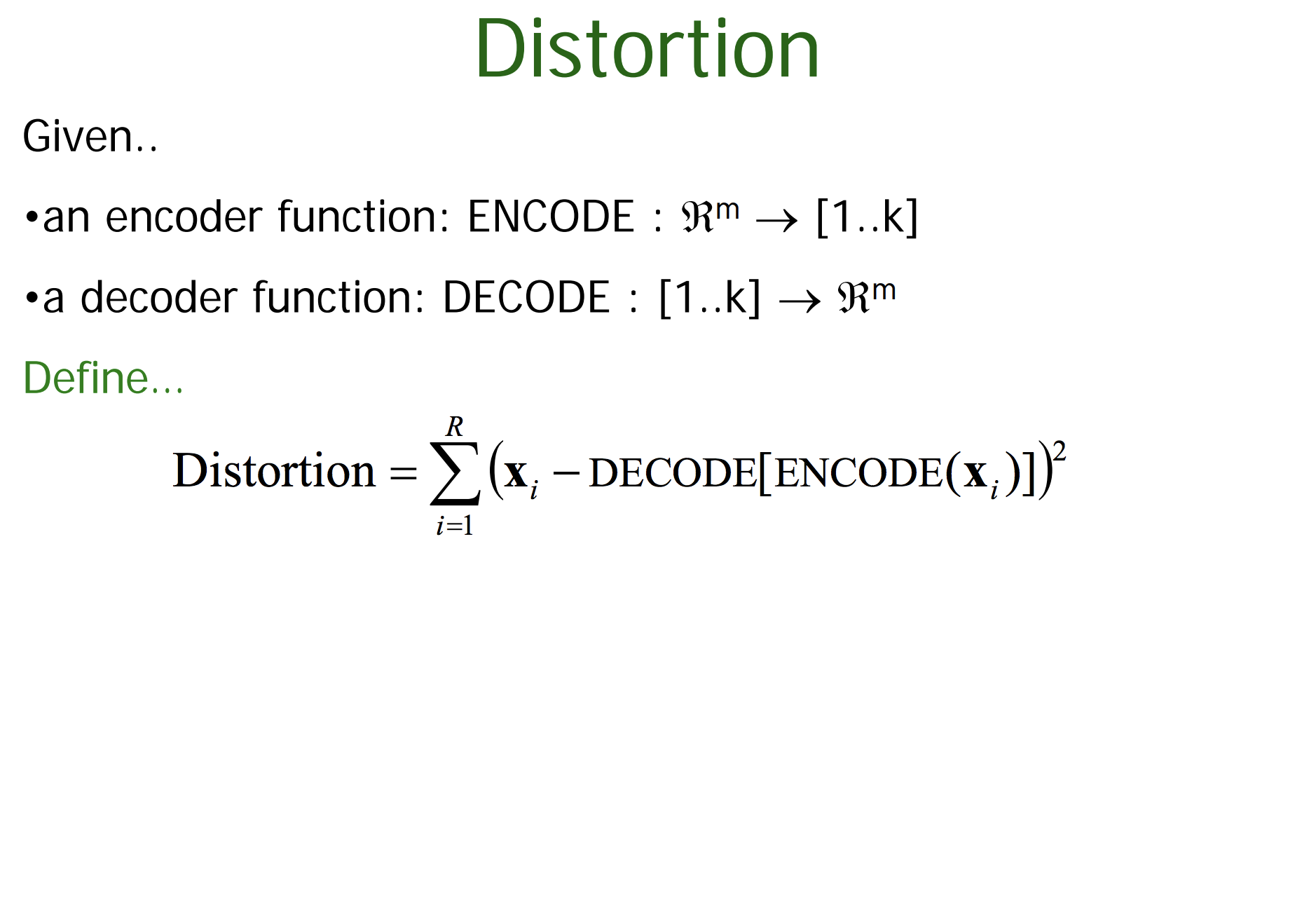 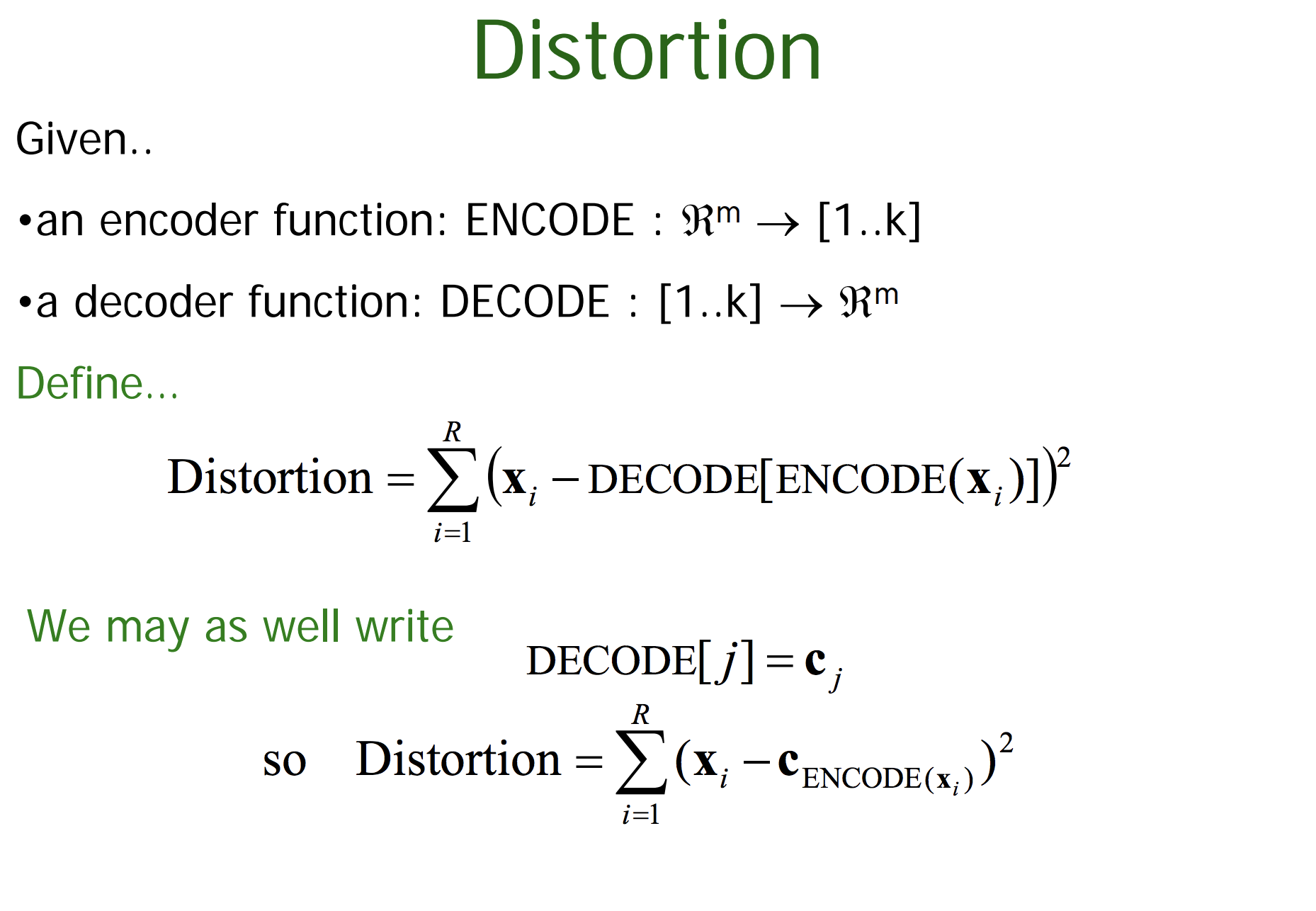 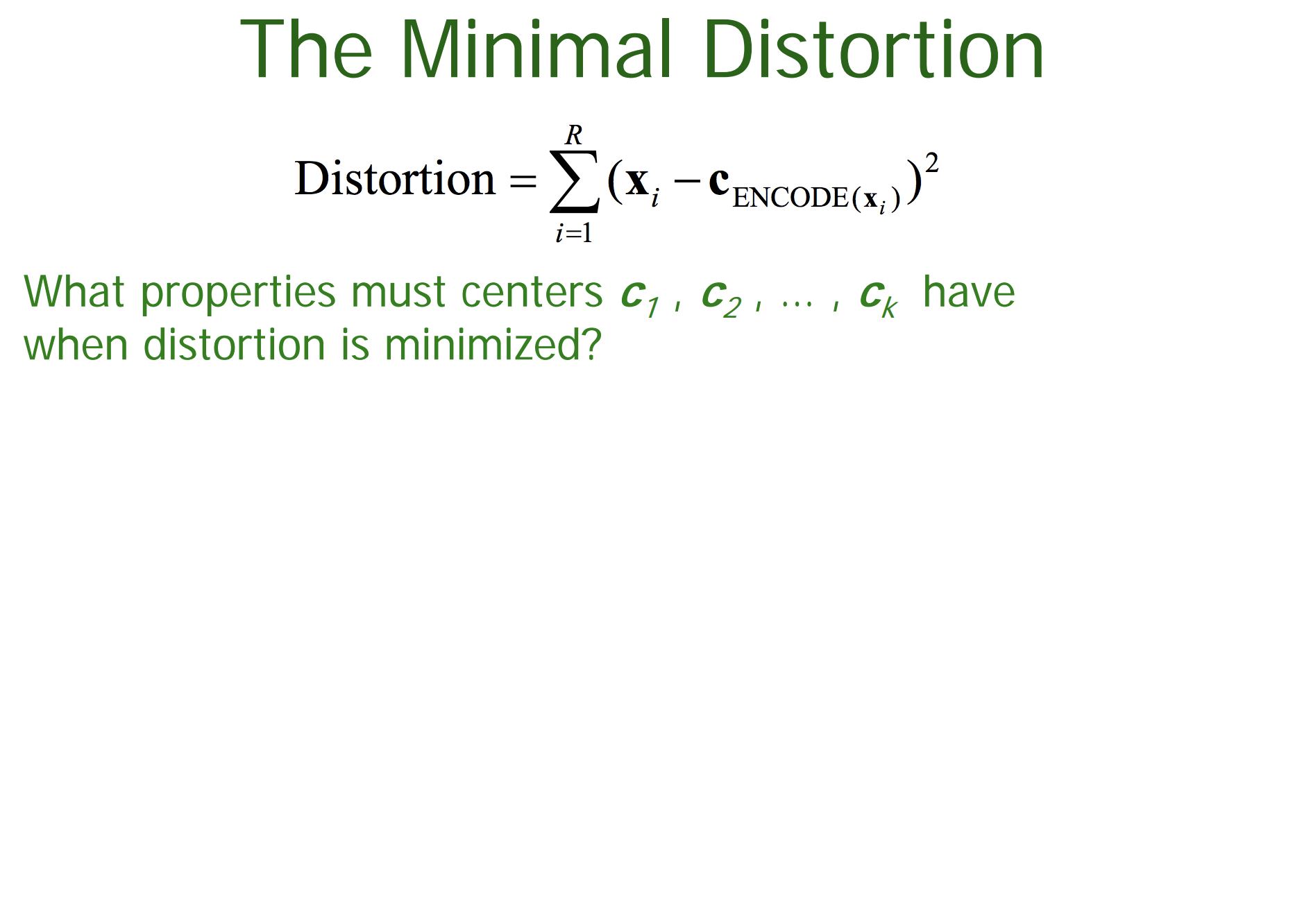 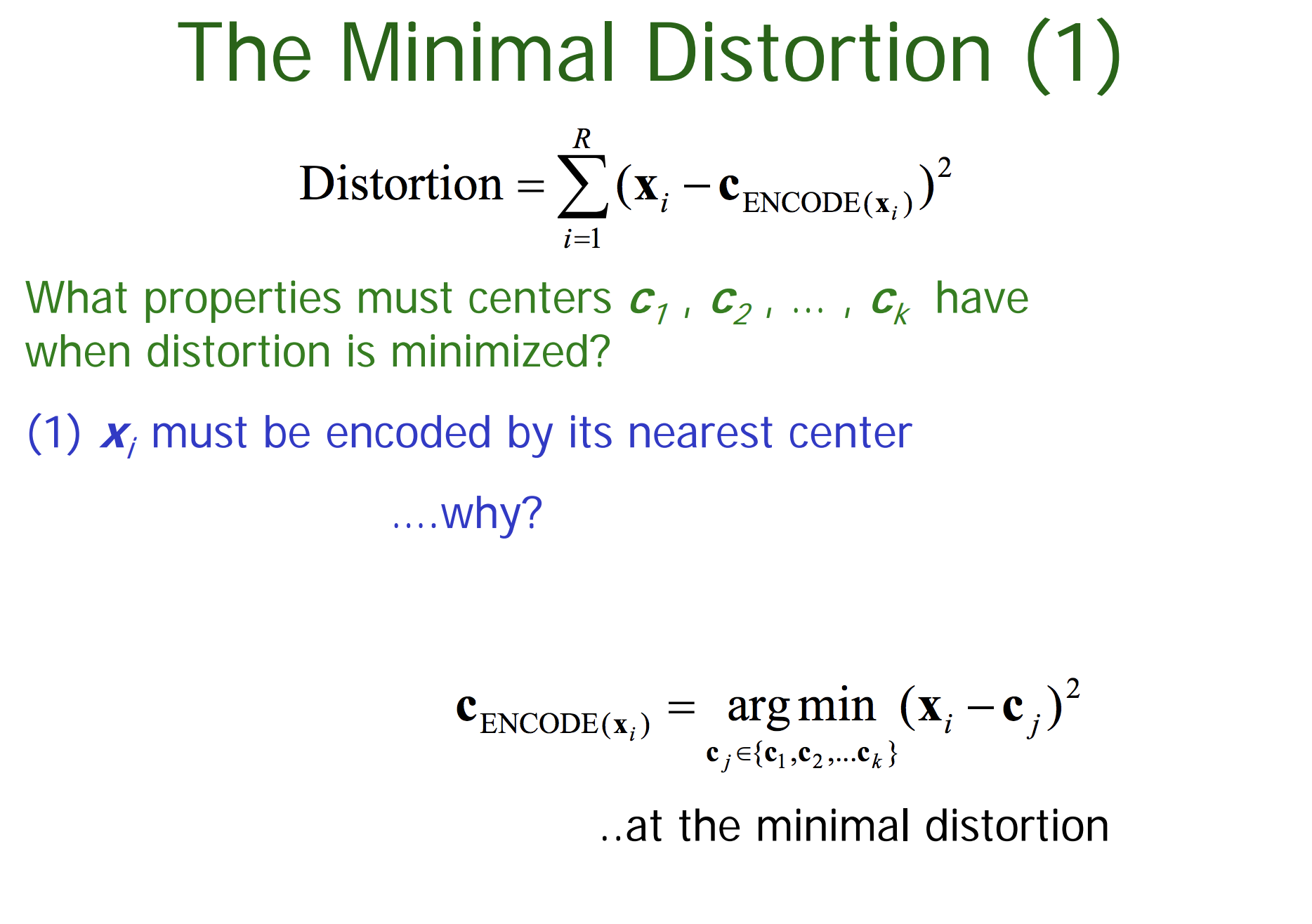 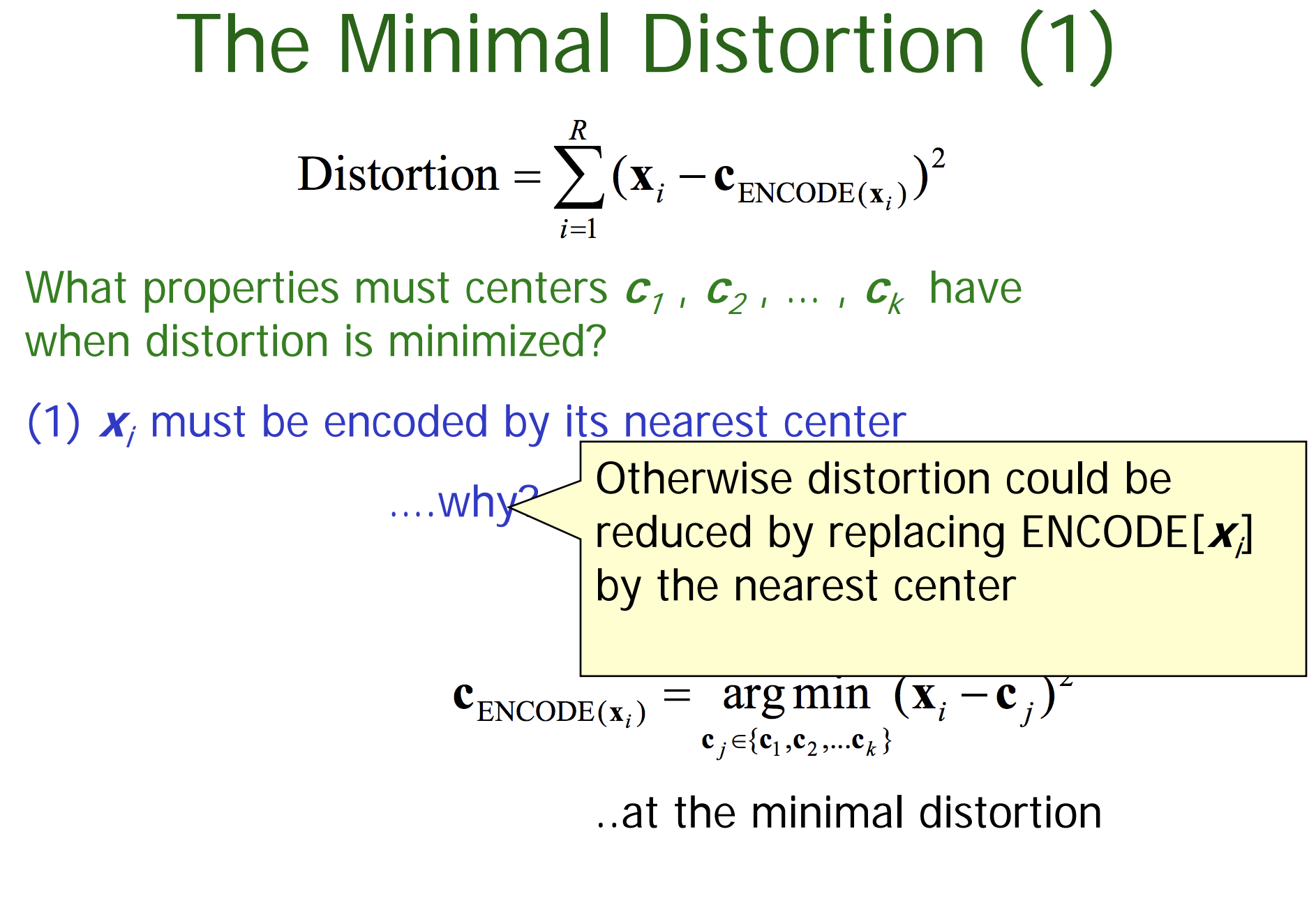 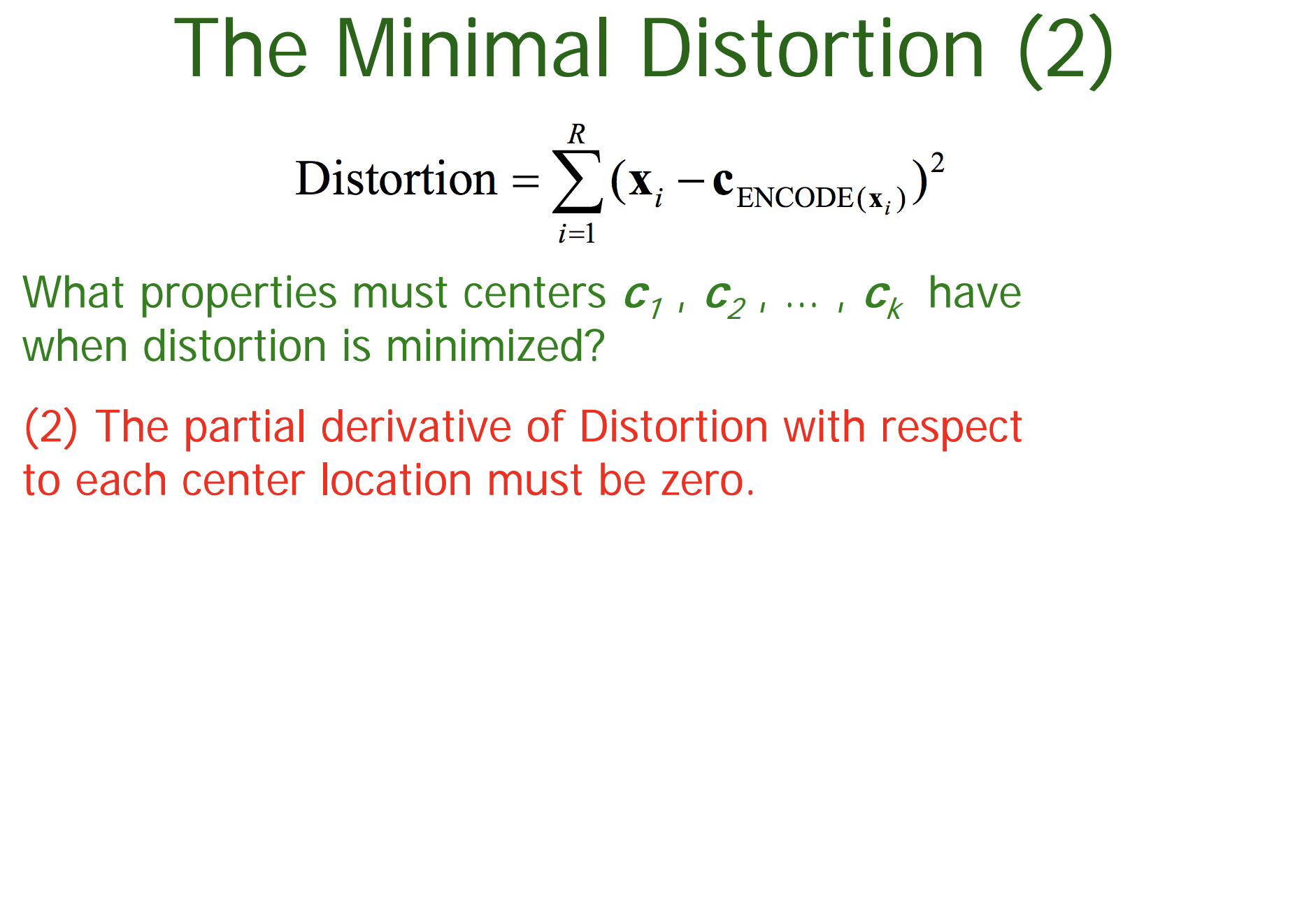 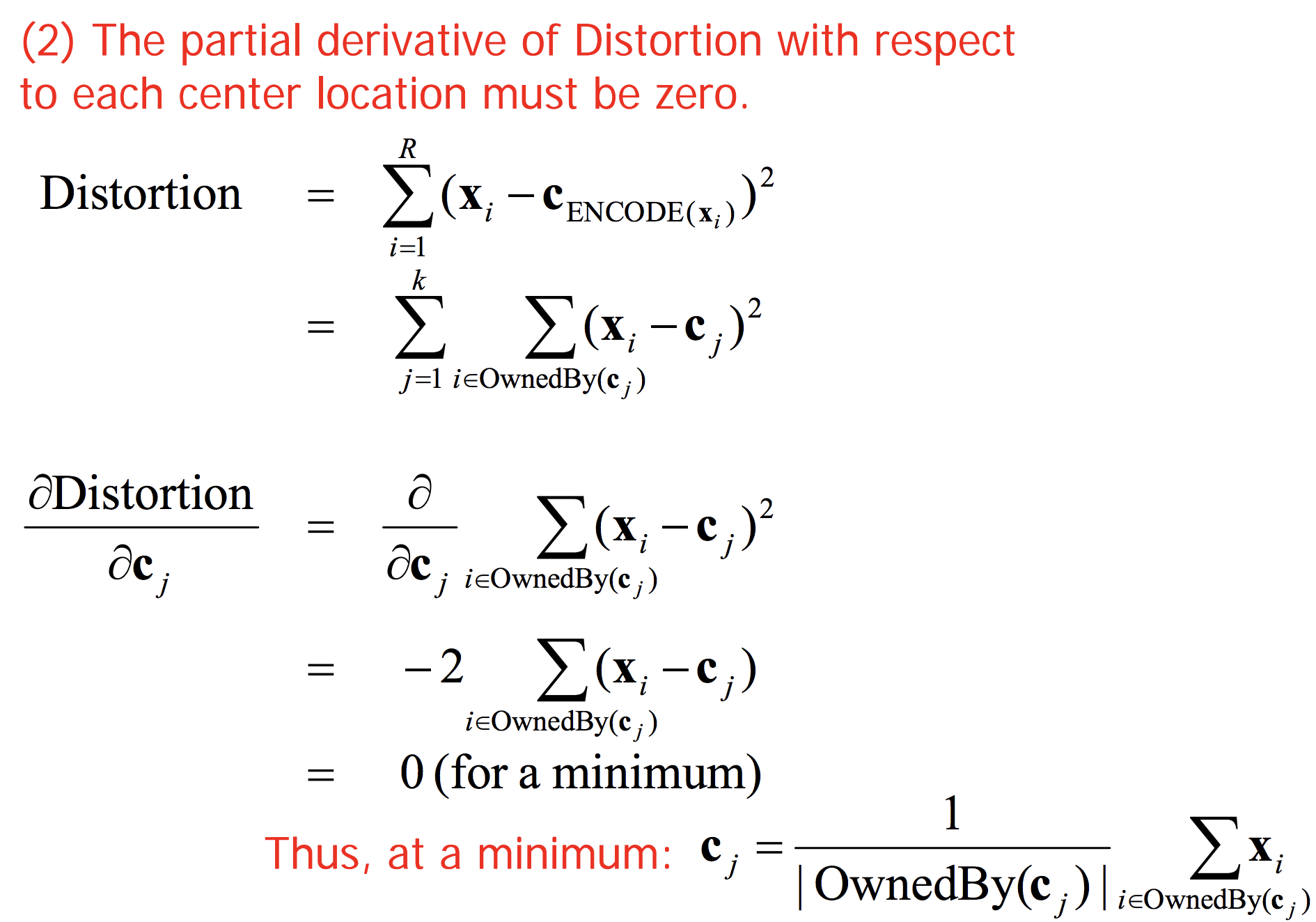 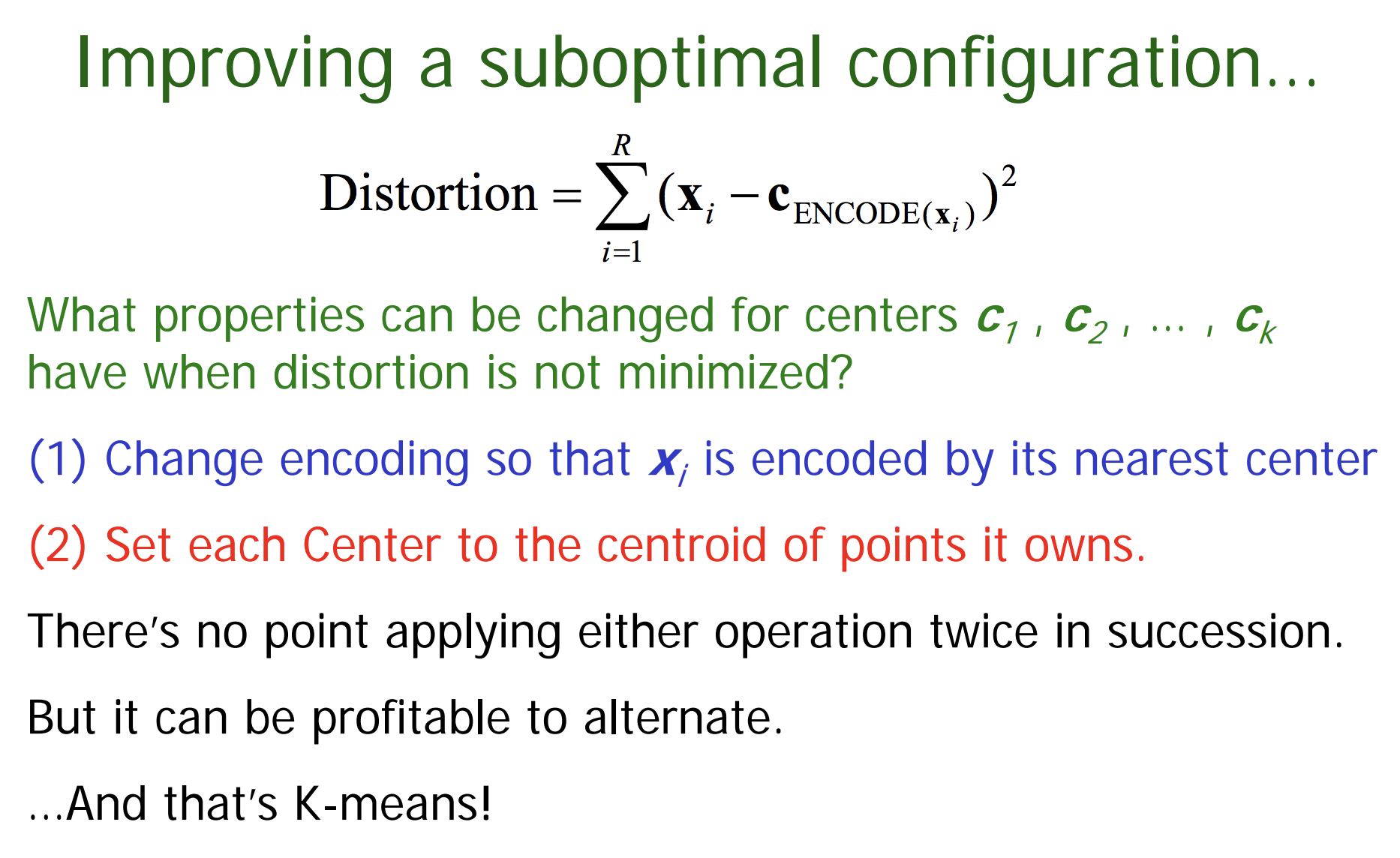 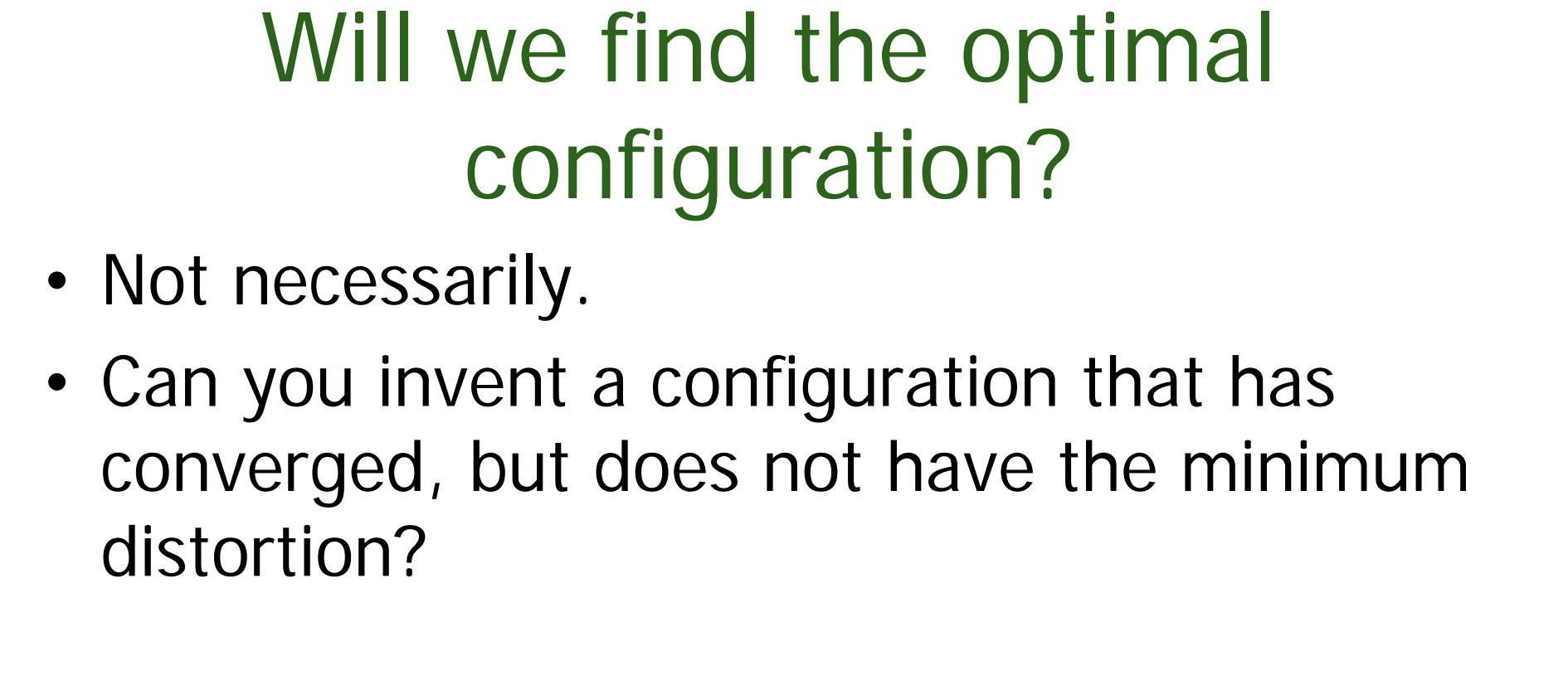 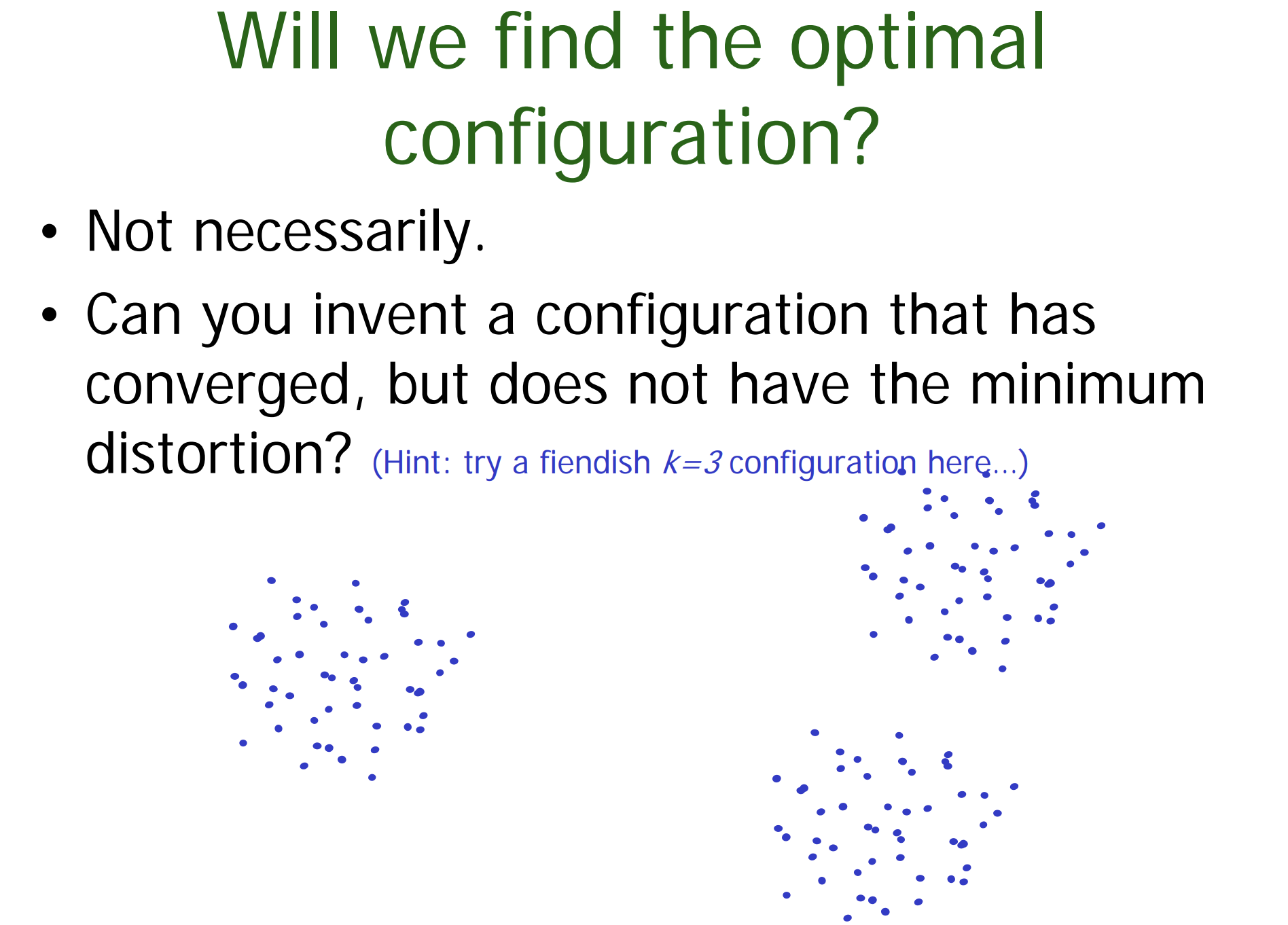 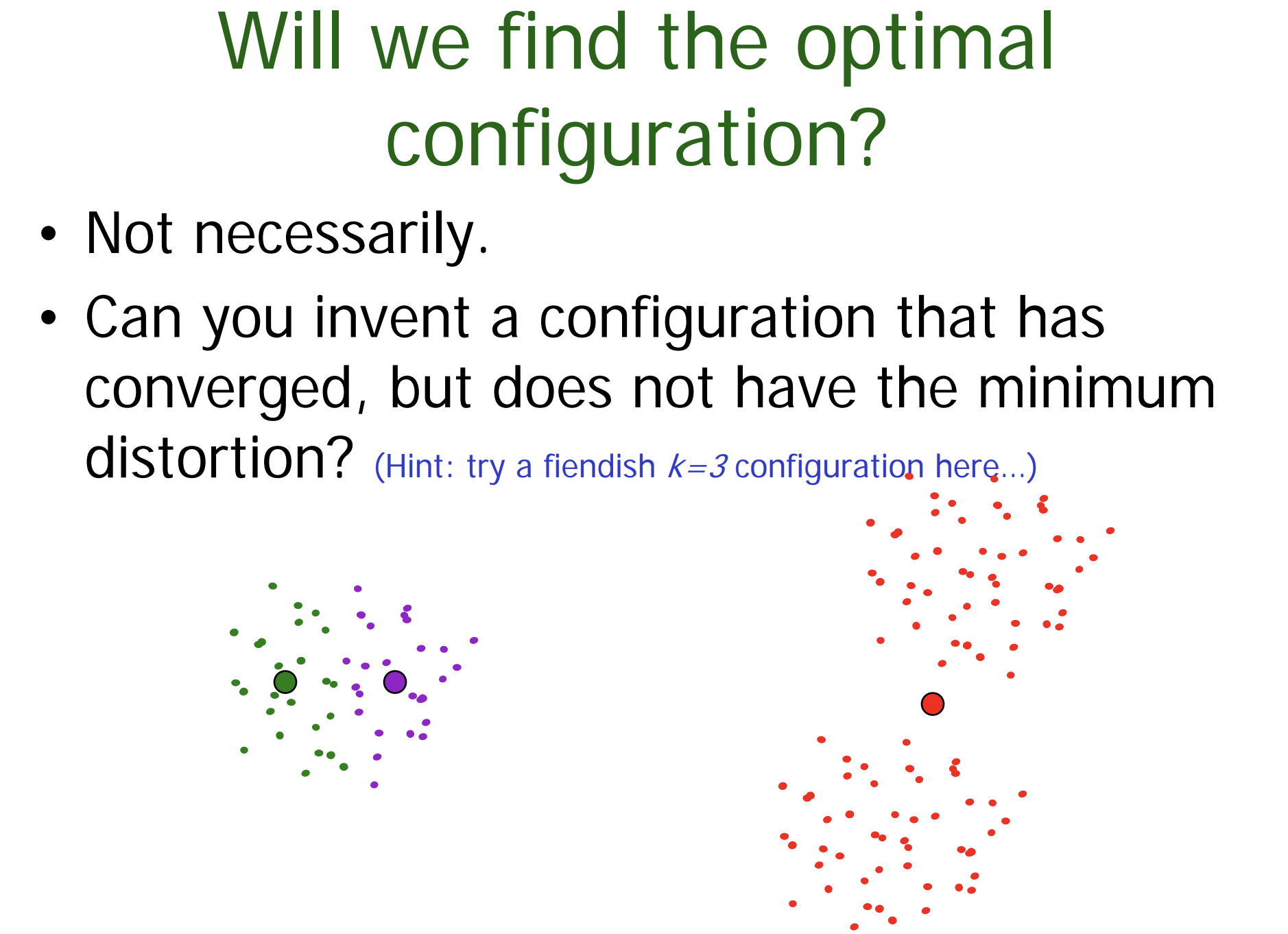 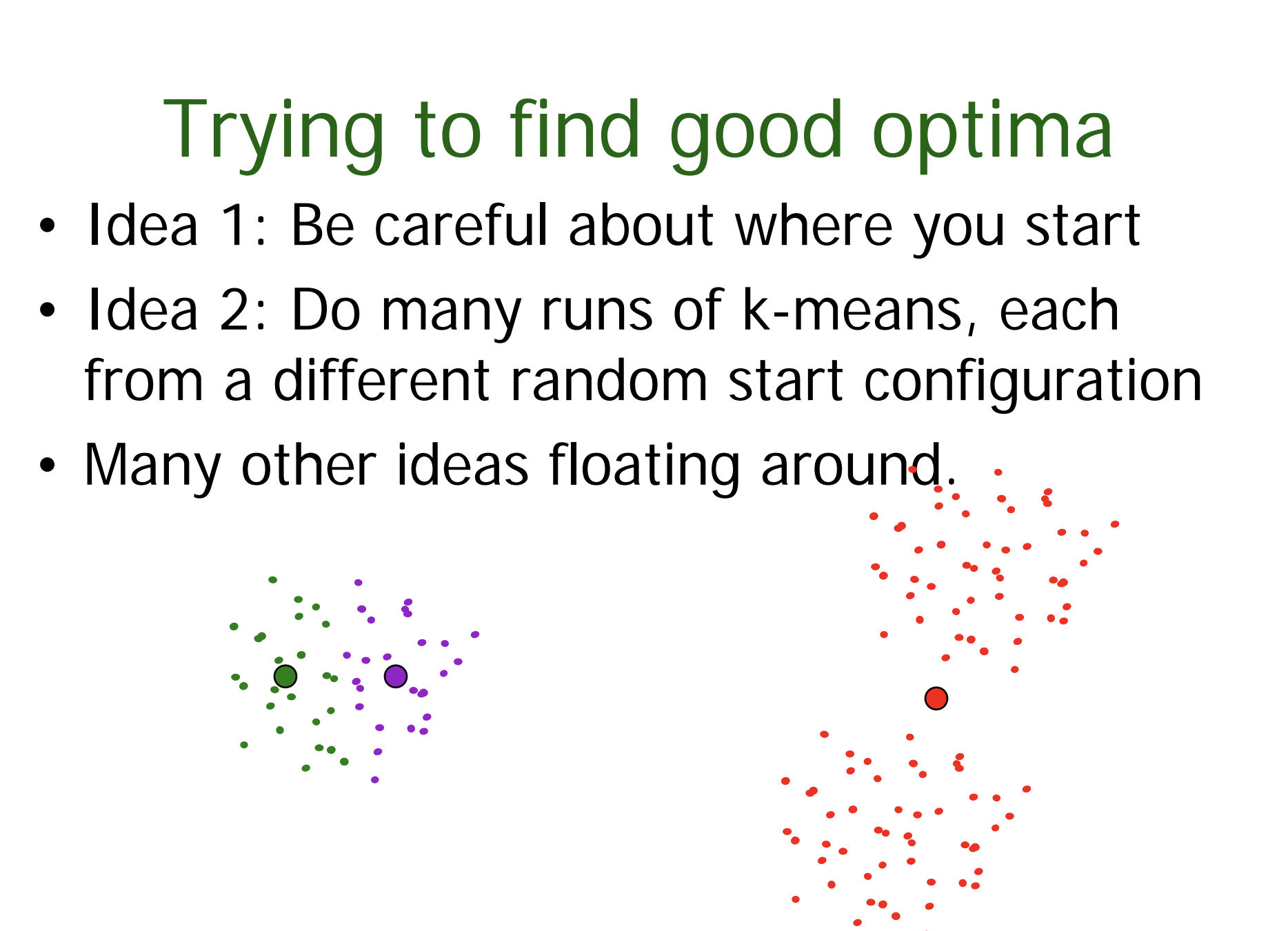 Acknowledgements
Note to other teachers and users of these slides. Portions of these slides are provided by Andrew Anton. Here is his message:
Andrew would be delighted if you found this source material useful in giving your own lectures. Feel free to use these slides verbatim, or to modify them to fit your own needs. PowerPoint originals are available. If you make use of a significant portion of these slides in your own lecture, please include this message, or the following link to the source repository of Andrew’s tutorials: http://www.cs.cmu.edu/~awm/tutorials . Comments and corrections gratefully received.